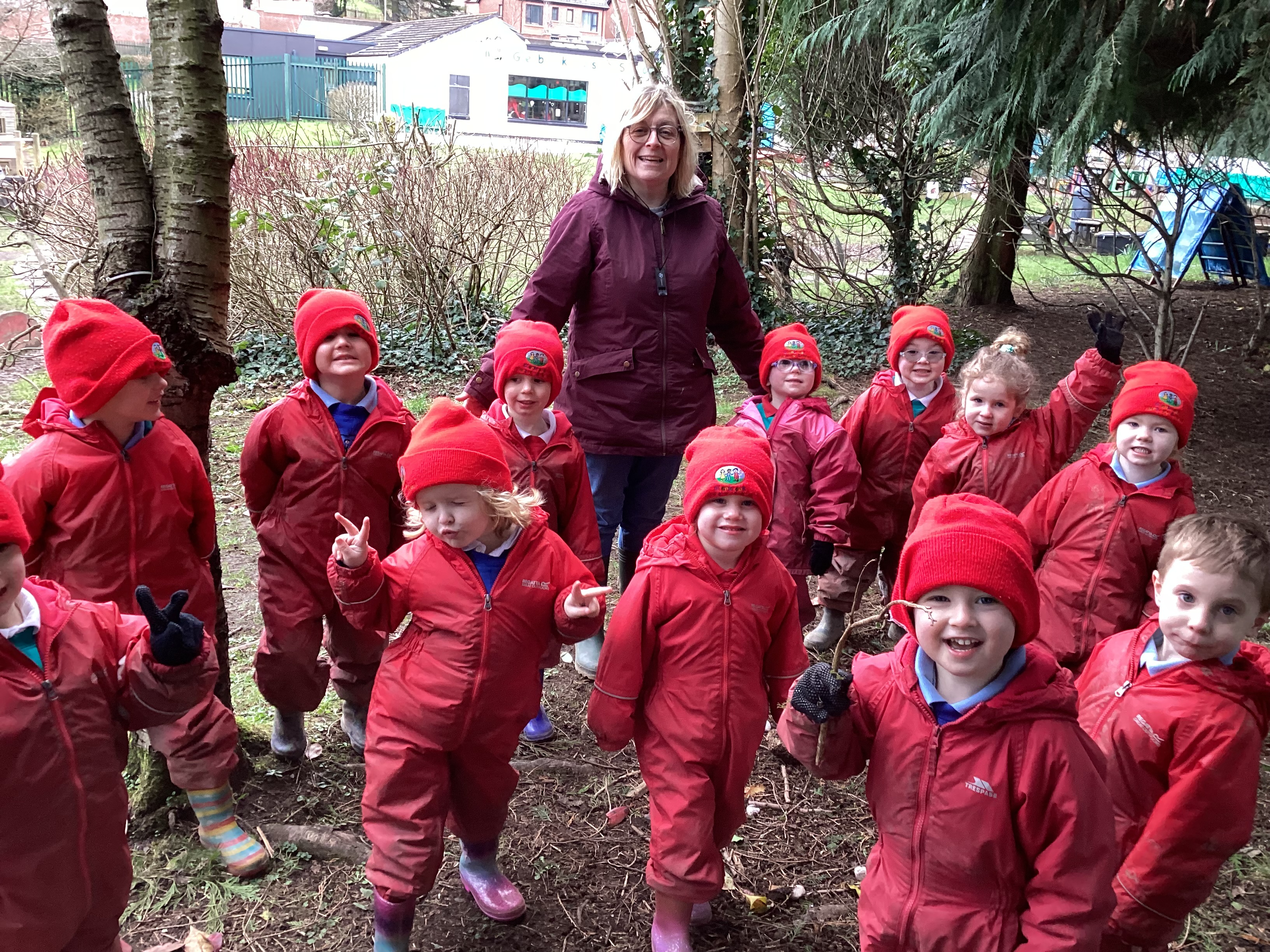 Glenbrook Forest School Diary
Early Mathematical experiences in the Forest
Getting started : Group time, rule reminders
Demonstration of activity: long & short
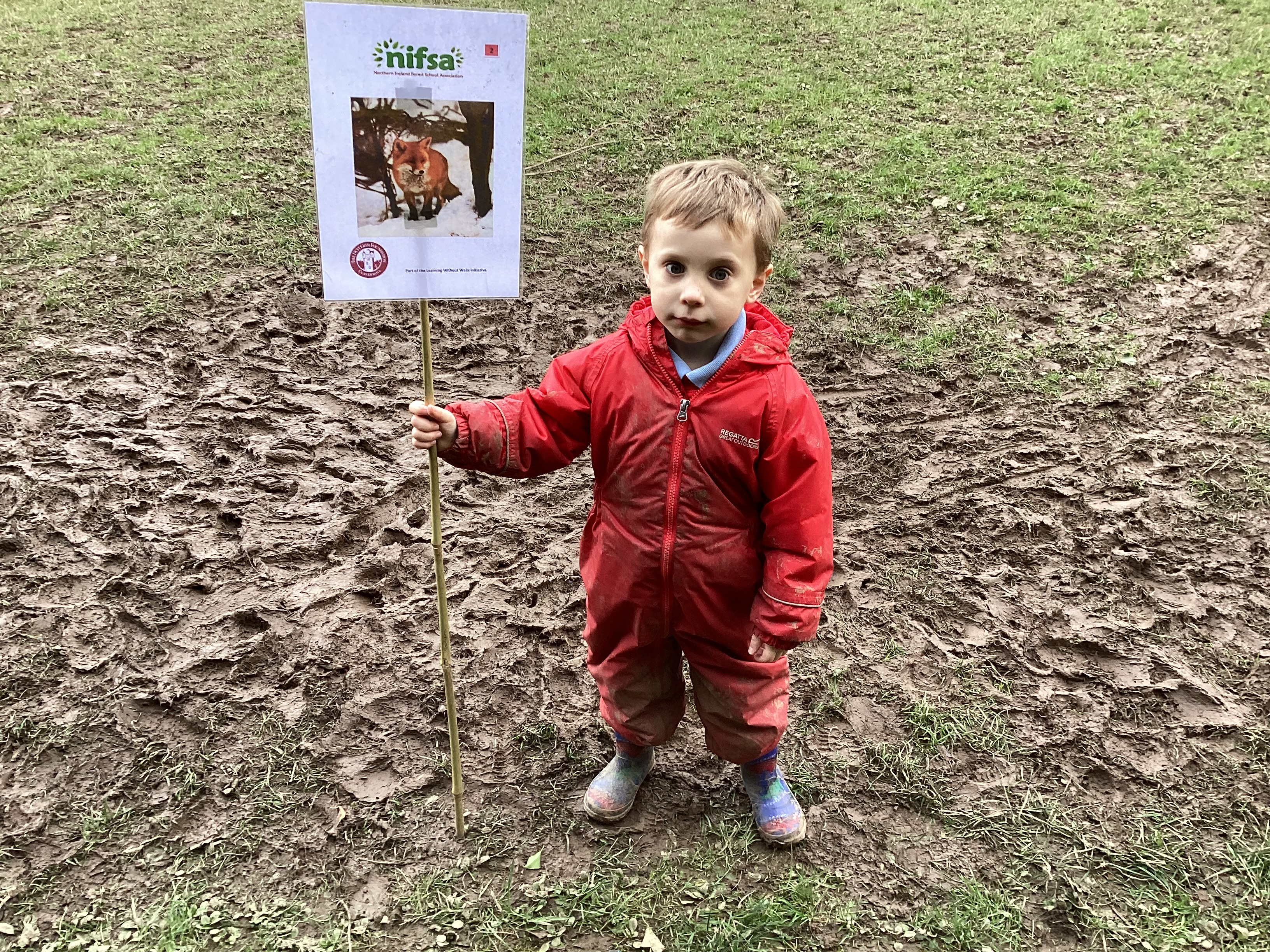 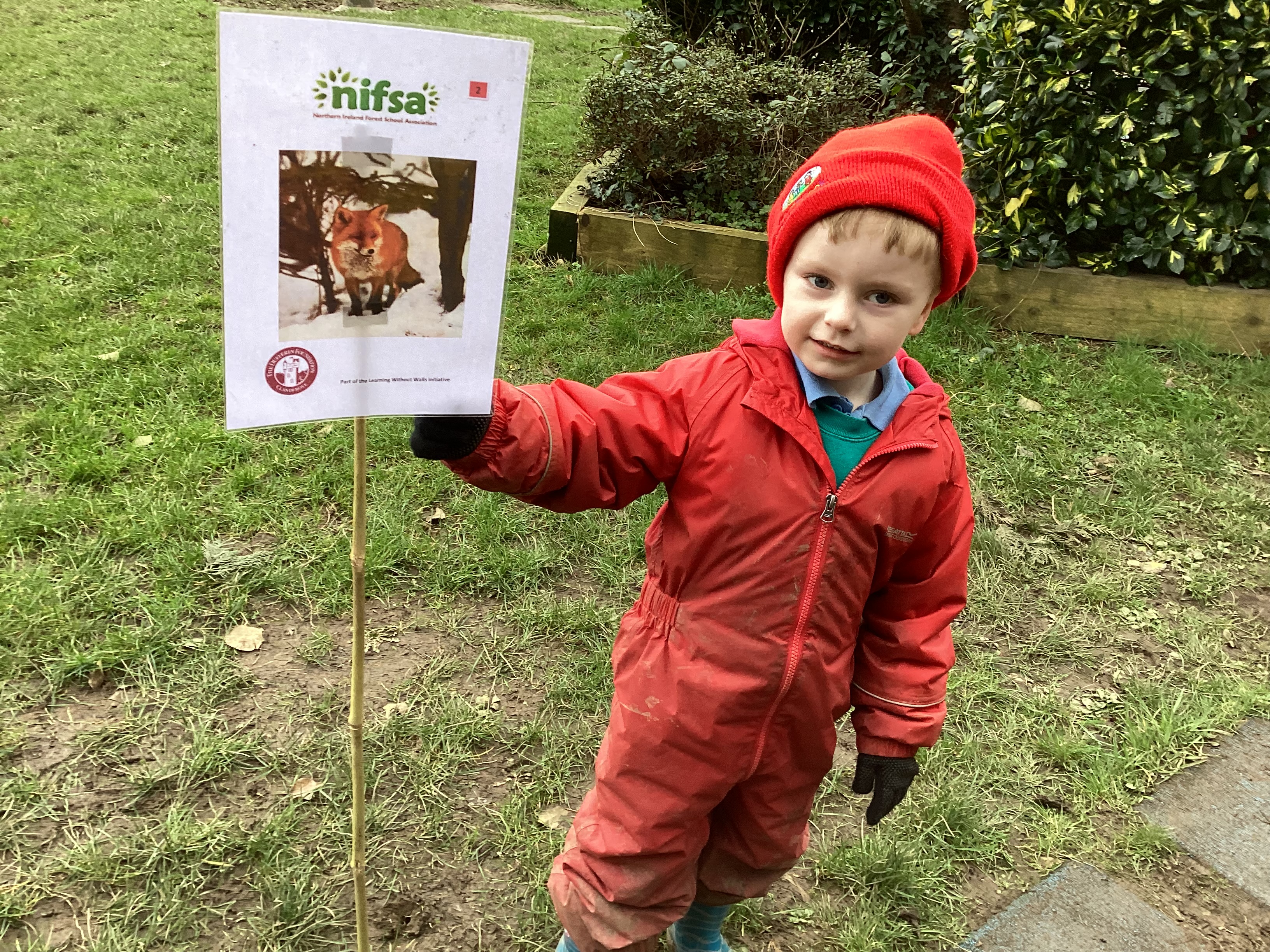 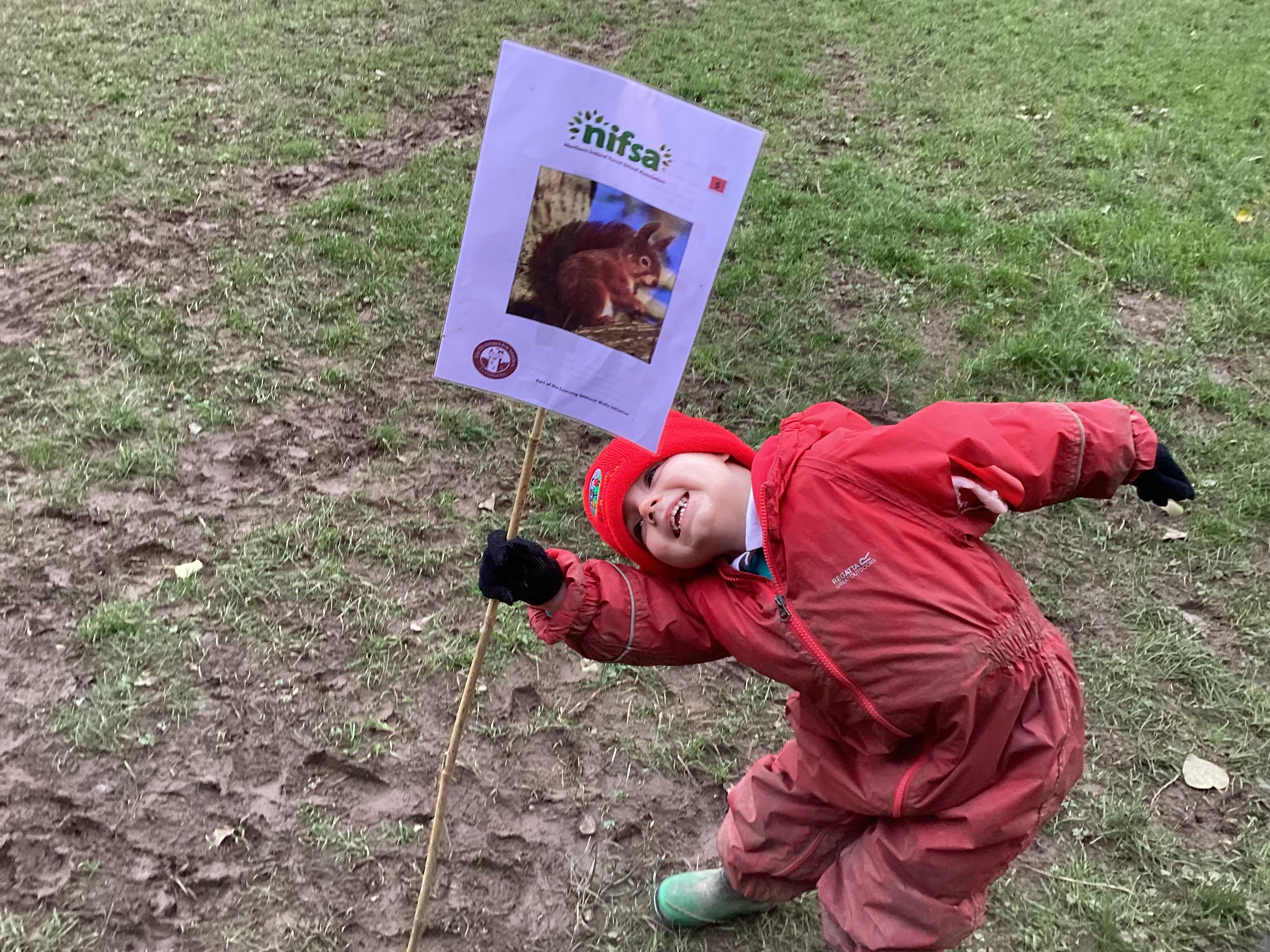 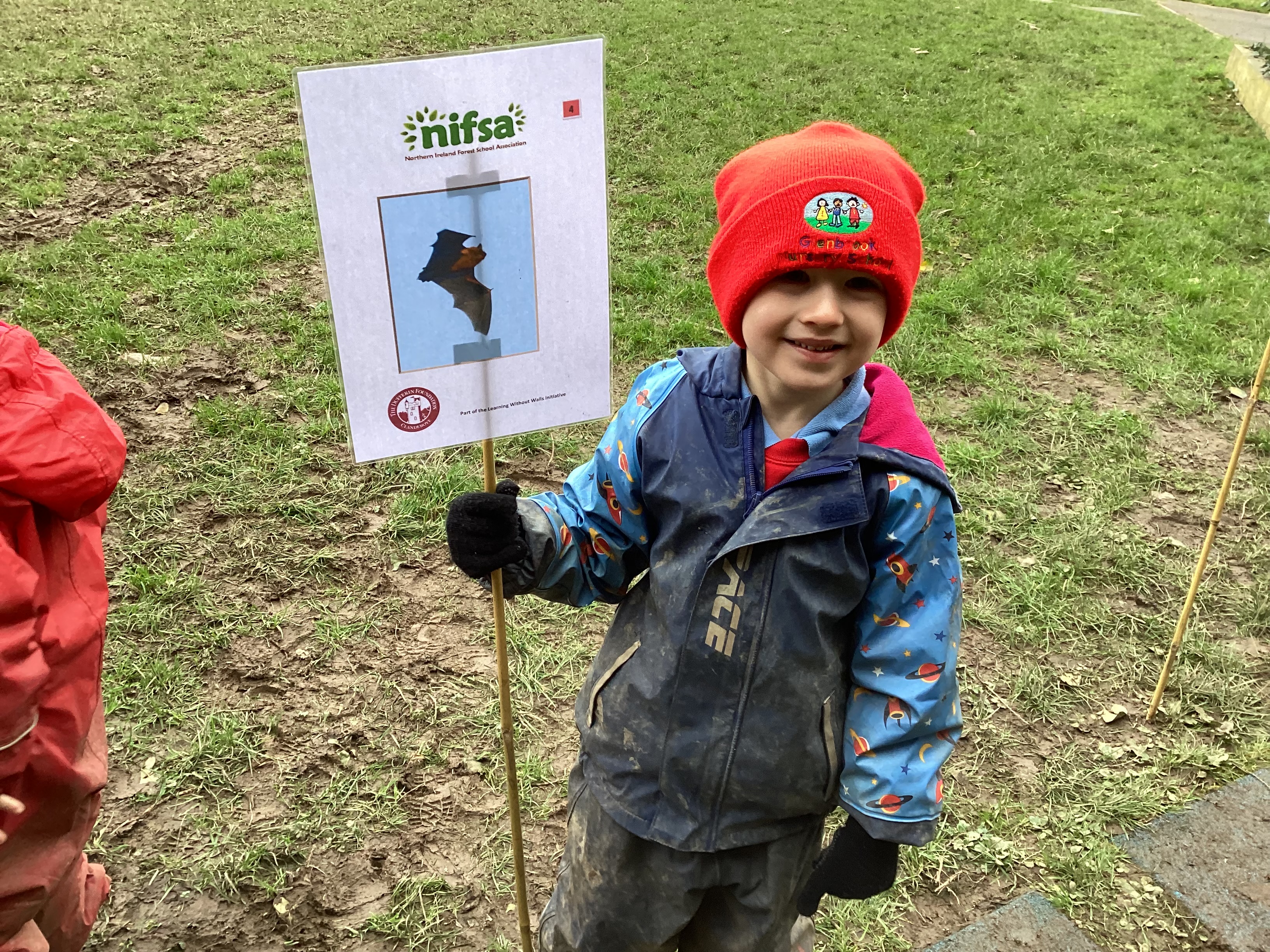 Boundary flag set up
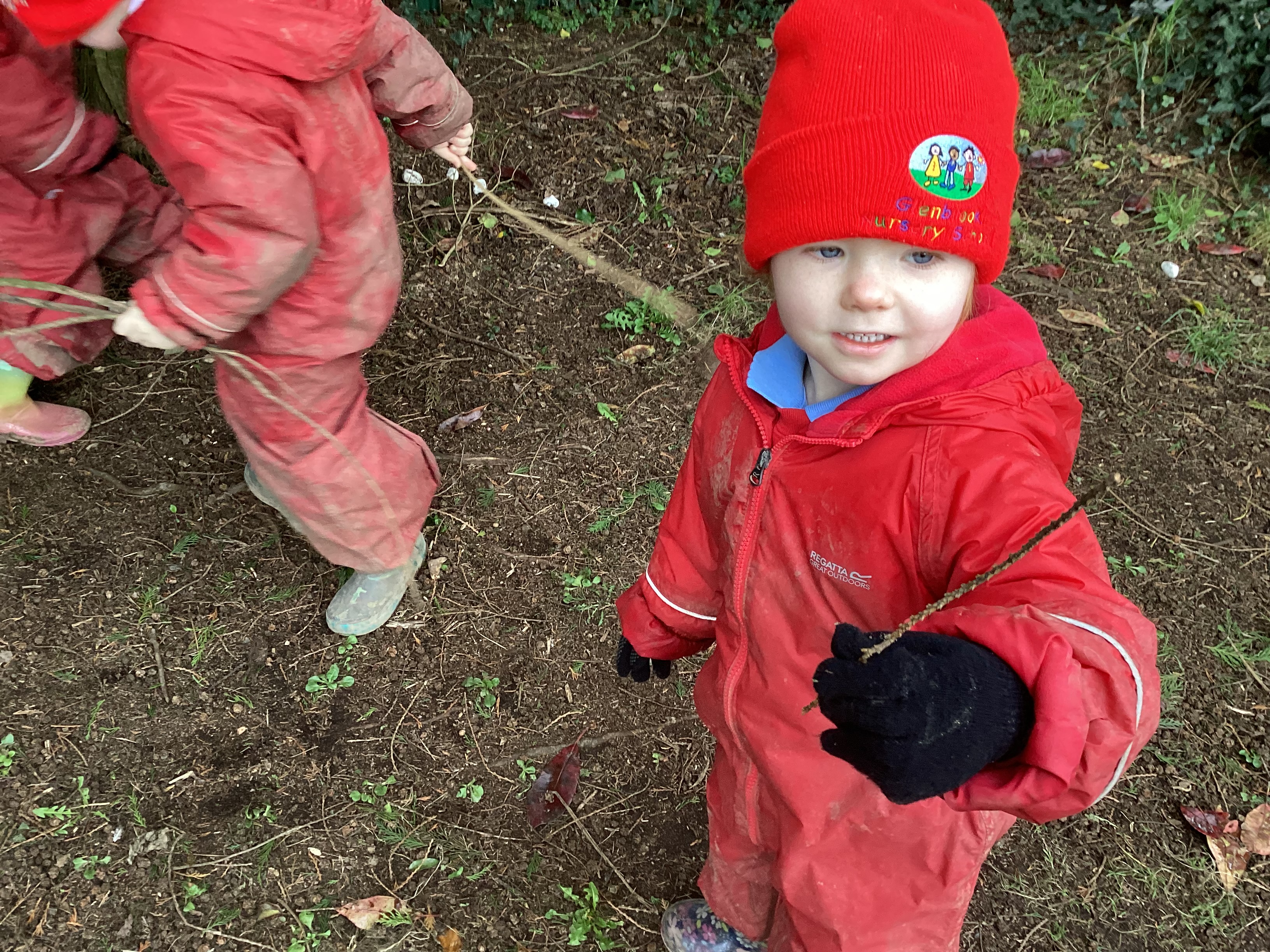 Finding sticks to measure
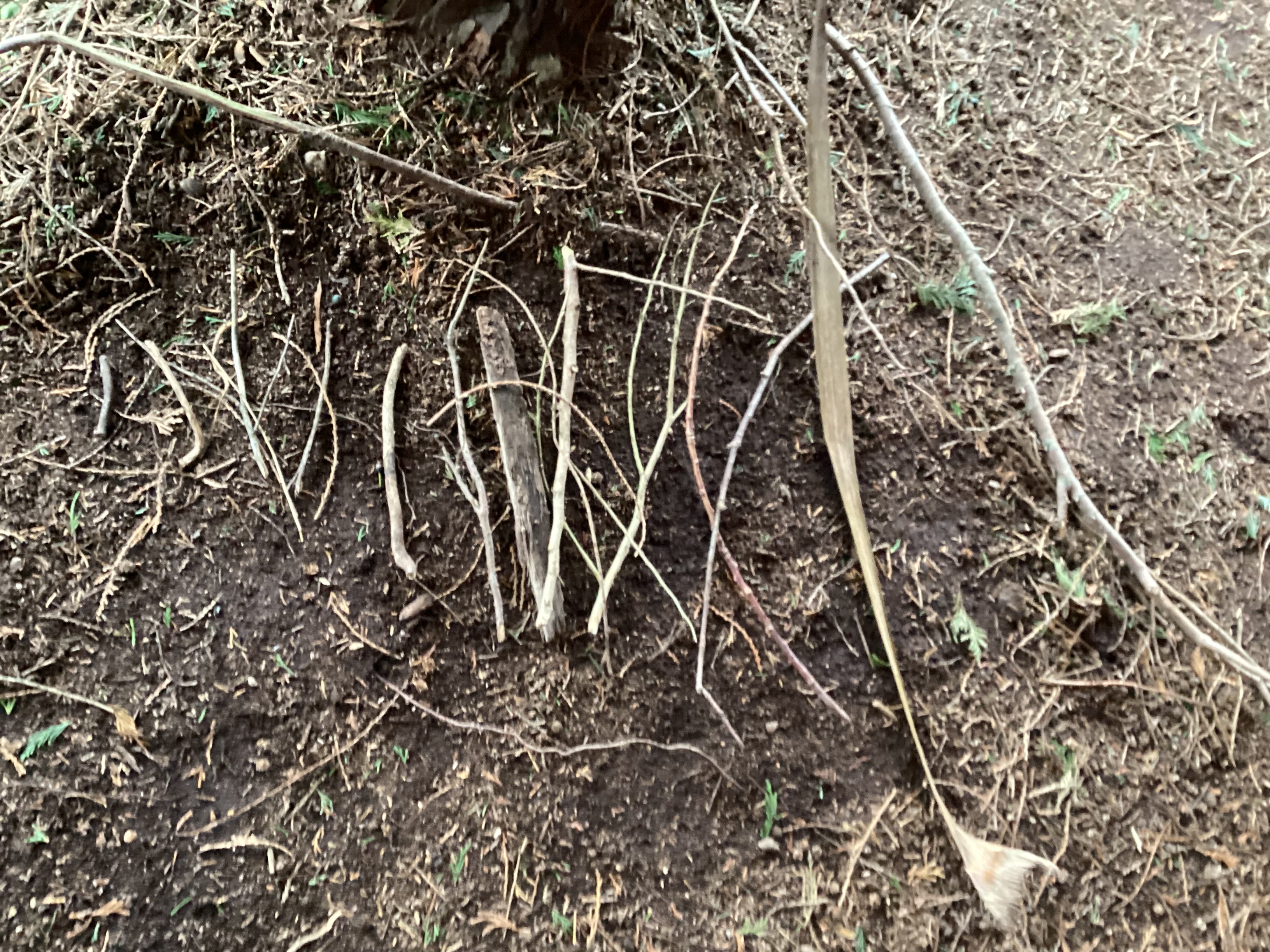 Ordering our sticks – shortest to longest
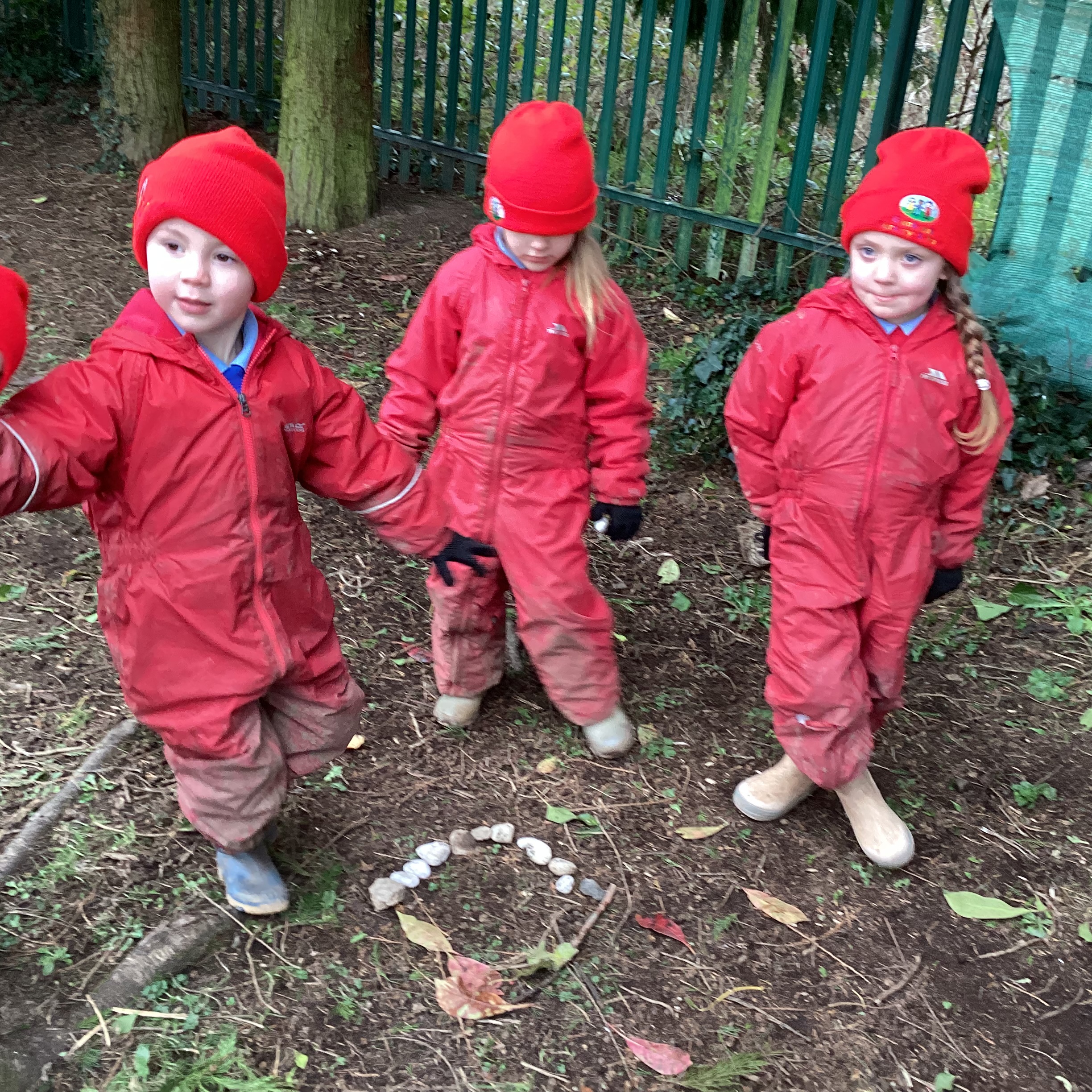 Next activity – small groups – make 2D shape using natural materials found on the Forest floor
Making our minds up…..did we enjoy Forest school this week?